Рассказ о Лунтике.        (Руководитель            Нелепа Н.П.  4класс) МКОУ «Путинцевская ООШ»
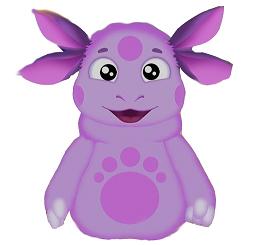 Prezentacii.com
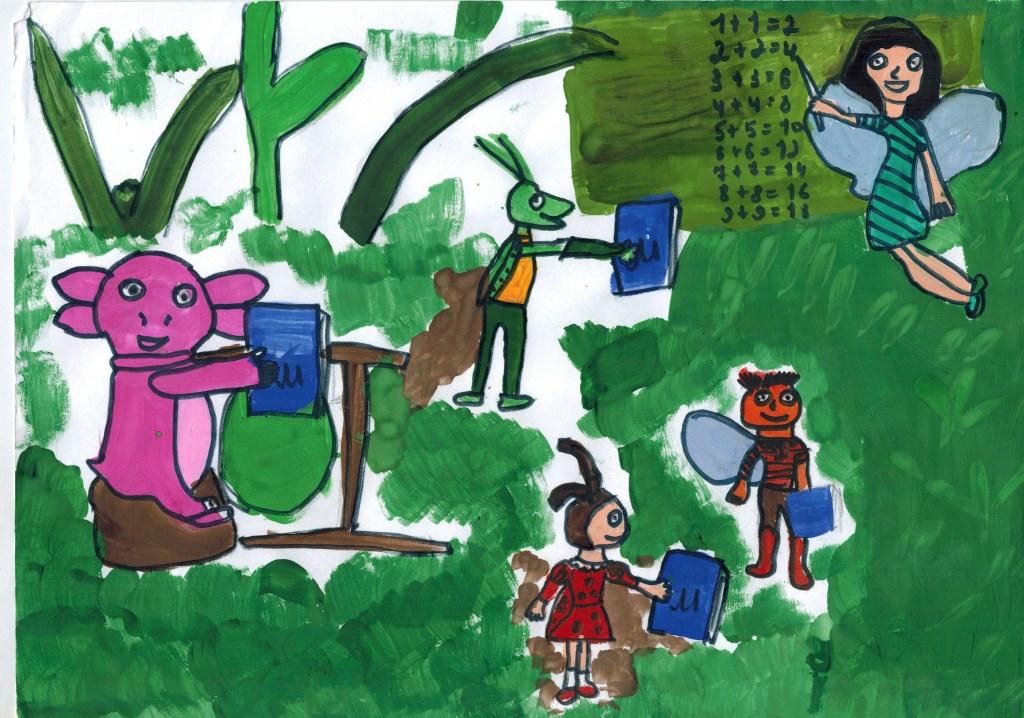 Лунтик и его друзья в школе
Лунтик-маленький смешной динозаврик, который повсюду находит приключения. Он отзывчив и не бросает друзей в беде. Ему стало  интересно, что такое пчелиная школа. Лунтик одел полосатый костюм дедушки Шера и отправился на занятия.Учительница потеряла очки, поэтому приняла Лунтика за Пчелёнка. Лунтик учился на отлично и хвалился полученными знаниями. Но когда ученик нашёл в пыльце очки учительницы, она поняла, что Лунтик не Пчелёнок, но не выгнала его потому, что видела, что Лунтику нравится учиться.
Prentacii.com
С тех пор  Лунтик стал ходить в школу вместе со своими друзьми. А так как Вупсень и Пупсень не знали как правильно ввести себя на уроке, учительница объяснила, что на уроке нужно сидеть тихо, а если что-то хотите спросить- нужно поднять руку. Вупсень тянет руку.  
-Ты что-то хочешь спросить, Вупсень?
Нет, просто проверяю, как работает система.
Все, конечно же рассмеялись. Следующий курьезный случай произошёл с Пупсенем на уроке  чтения. Учительница спрашивает: 
-Все прочитали сказку «Колобок?»
А ёе чё читать надо было???
-Ну да.
-А я переписал!!! Вот такие друзья у Лунтика. Но он их очень любит.